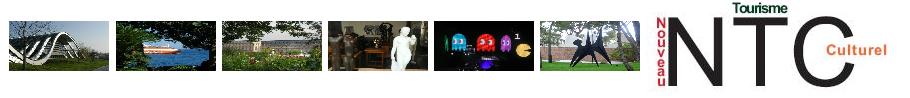 PARIS, MISSION ECOTER
TOURISME CULTUREL § NUMÉRIQUE
Enjeux économiques, opportunités, gouvernance et pilotes

Séminaire du 5 novembre 2014Intervention d’Evelyne Lehalle
Nouveau Tourisme Culturel?
Nouvelles clientèles, nouvelles attentes, nouveaux comportements

Nouveaux usages numériques

Nouveaux modèles économiques
Les nouvelles clientèles…
…COMPENSERAIENT la baisse des visiteurs habituels du tourisme culturel qui vieillissent (Europe) ou qui ont de nouvelles pratiques (Jeunes).
POTENTIEL : 80% du milliard annuel de  visiteurs étrangers « pourraient » venir en France pour son  « Image   Culture et art de vivre ».
 EXEMPLE : étude d’Atout France sur les représentations culturelles des visiteurs BRICS
Les apéros du V§A de Londres…
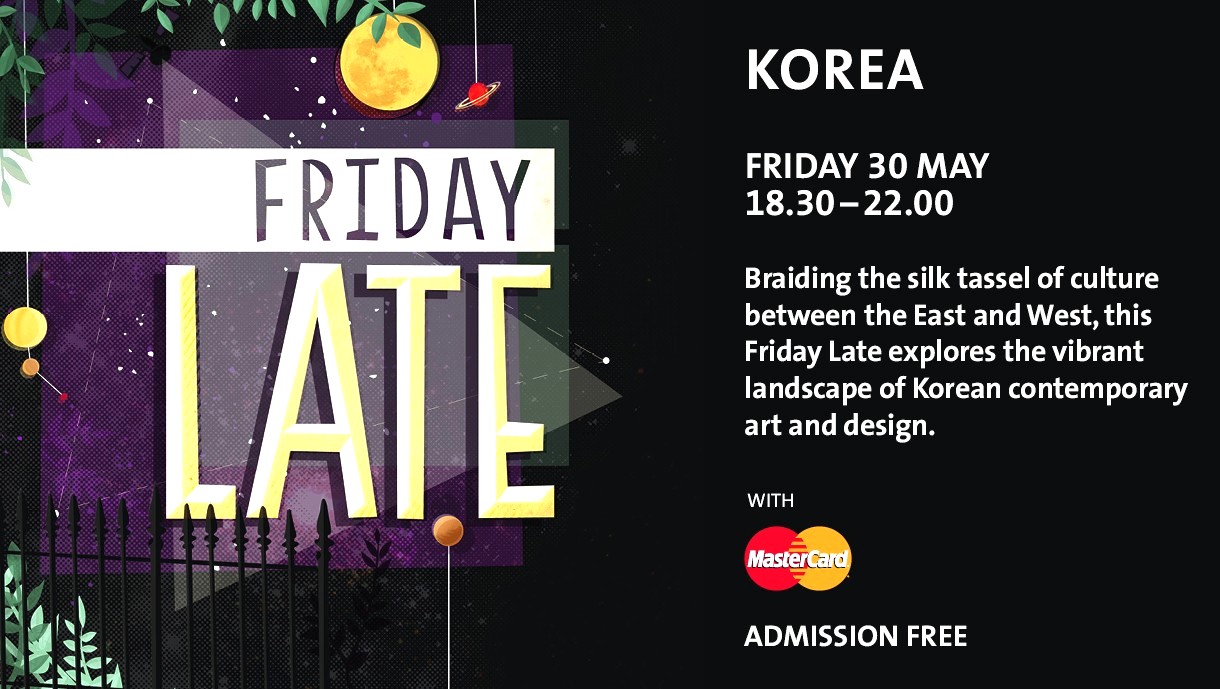 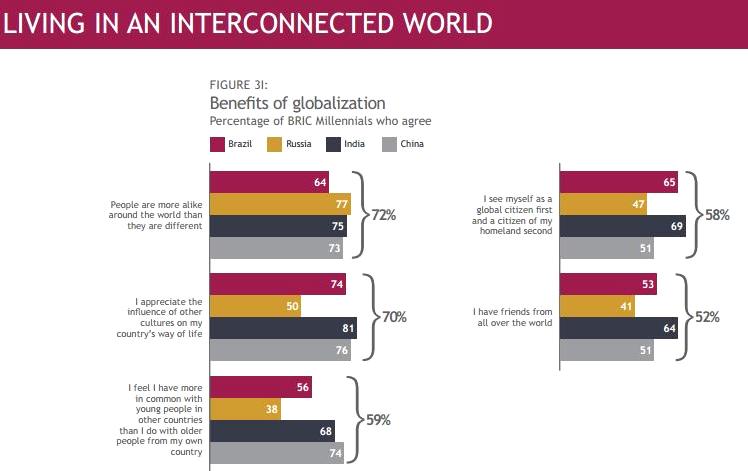 L’avant –visite devient le moment-clef
Les enjeux économiques actuels
Place du crowfunding

Les Big Data et l’économie des Smart Cities

Les Moocs : valoriser sa notoriété en ligne

La co-création des contenus : fréquentation culturelle et web collaboratif
Le Crowdfunding est-il une panacée pour le financement culturel?
Etat +collectivités : 14 milliards pour la Culture 
Crowdfunding :  418 000€ récoltés en 2013 par les plateformes, soit 13% du mécénat
Baisse du mécénat culturel : 
975 millions récoltés en 2008 
494 millions récoltés en 2012
418 millions récoltés en 2013
Big Data et événementiel
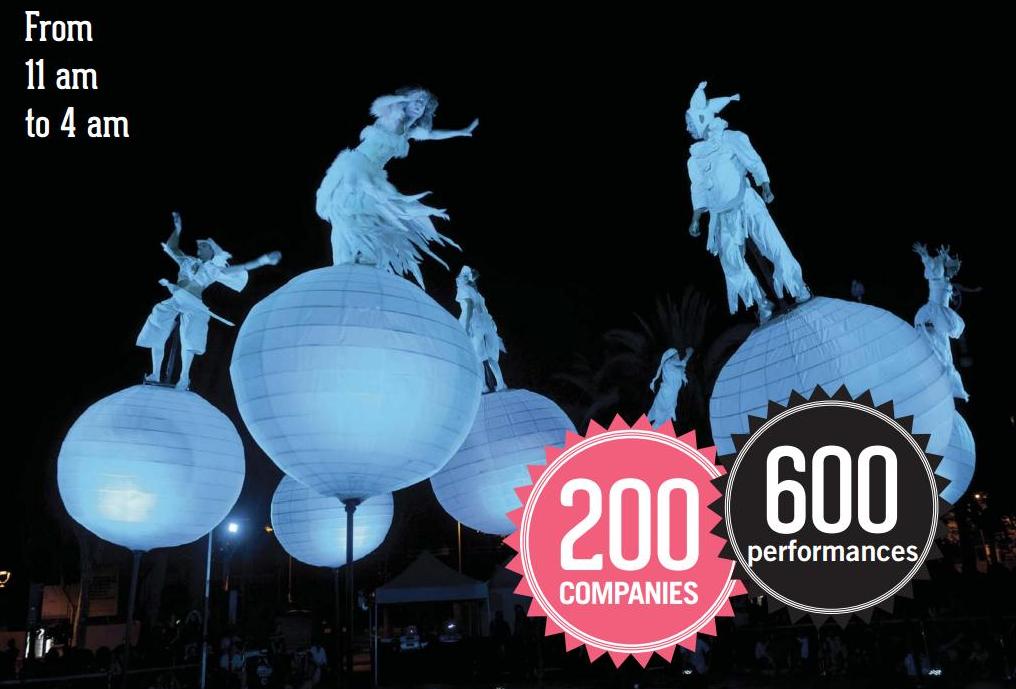 La Mercè : Microsoft et Barcelone
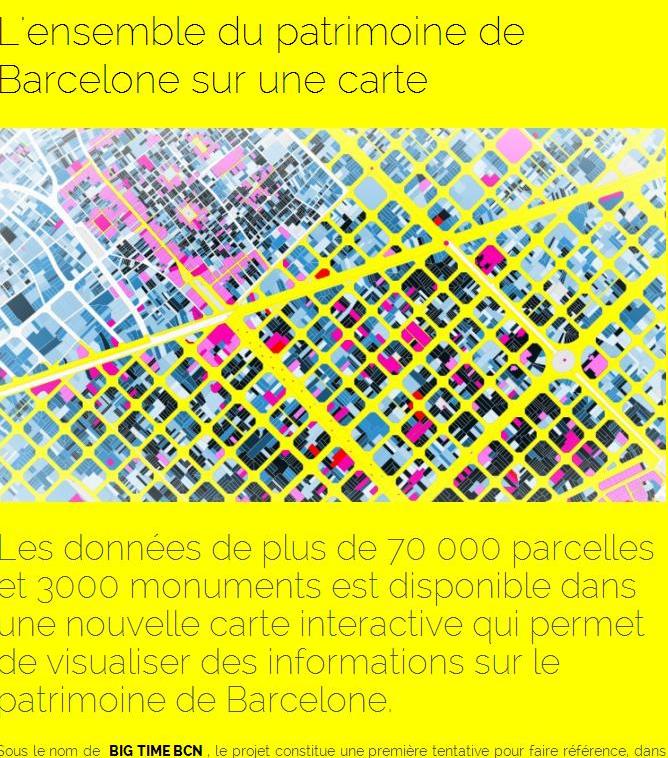 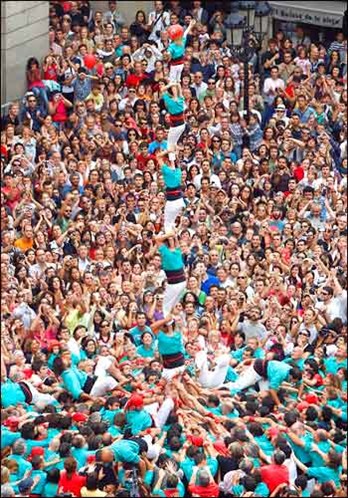 Un financement « Smart Cities »
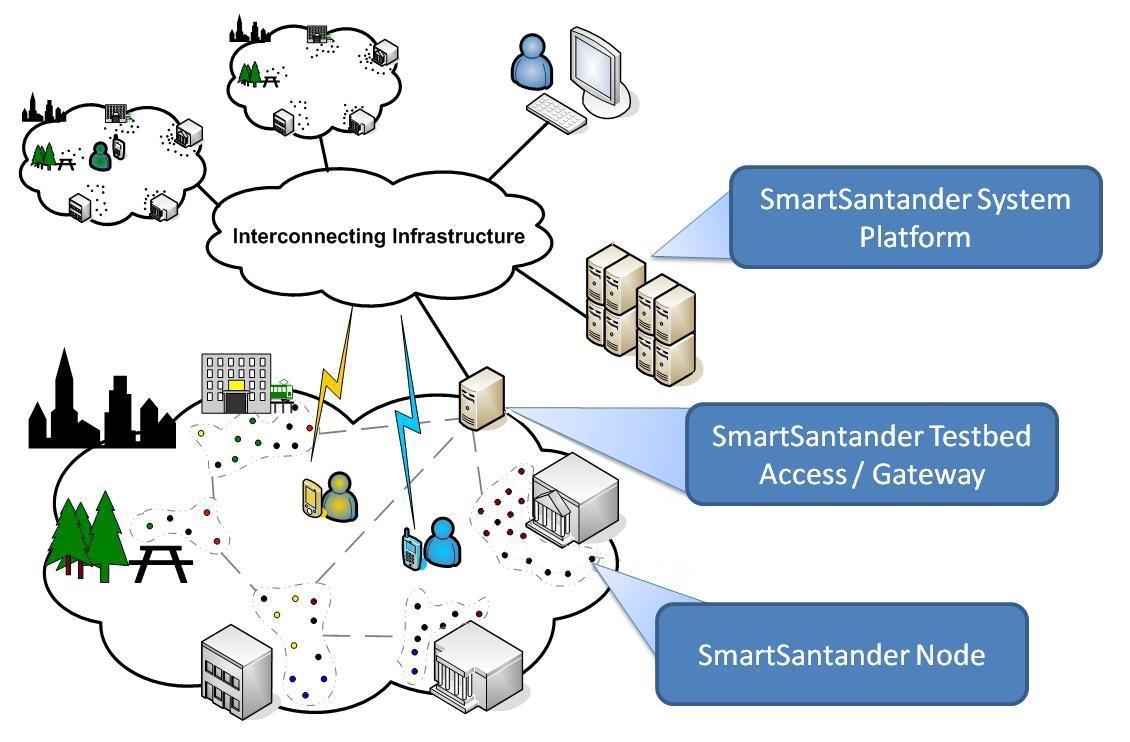 Quels revenus génèrent  nos traces? 
12
Moocs et « troisième public »!
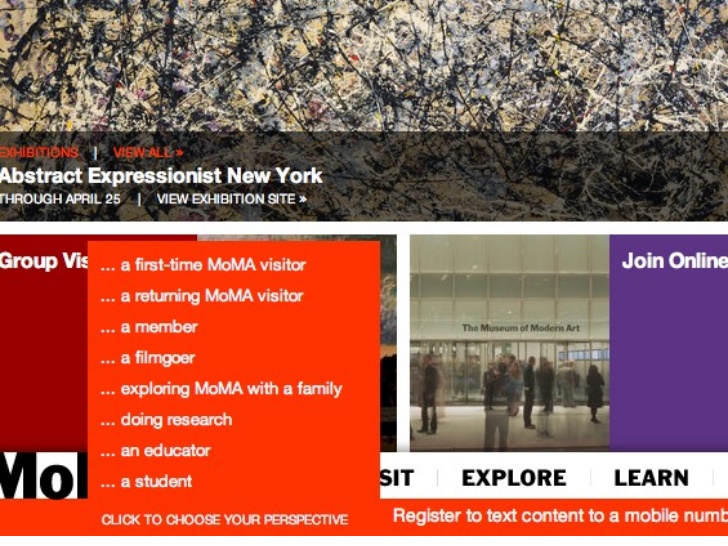 Moocs et « troisième public »!
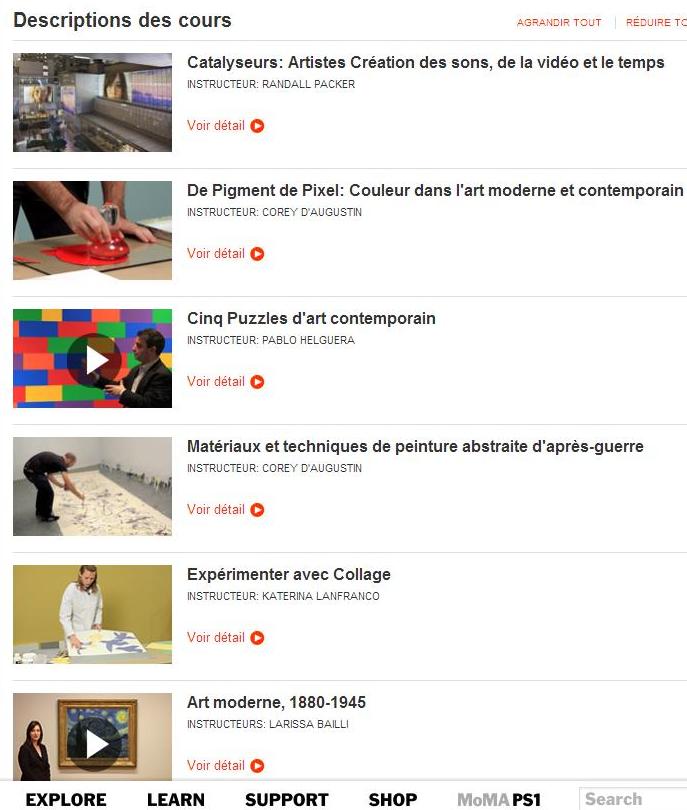 Co-création des contenus : an 2000 (USA, Canada et  R.U)
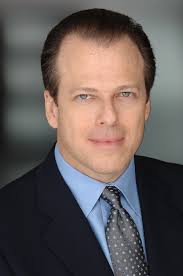 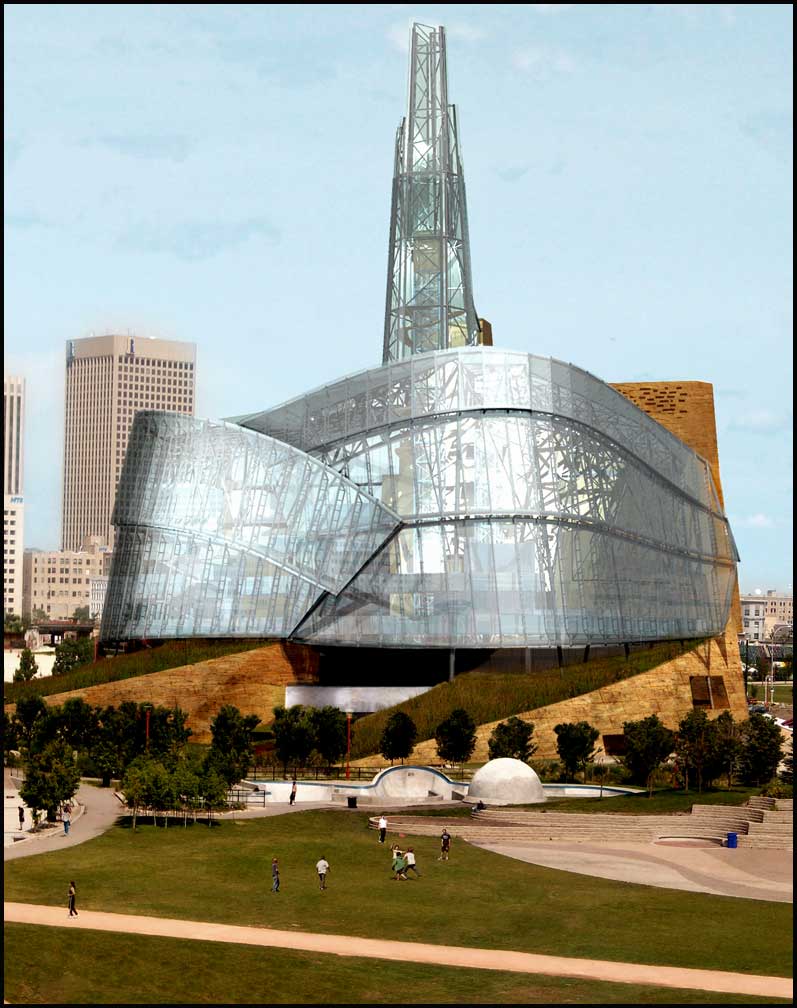 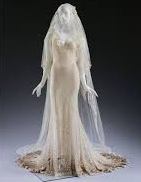 modèle européen : élargir le périmètre de la culture
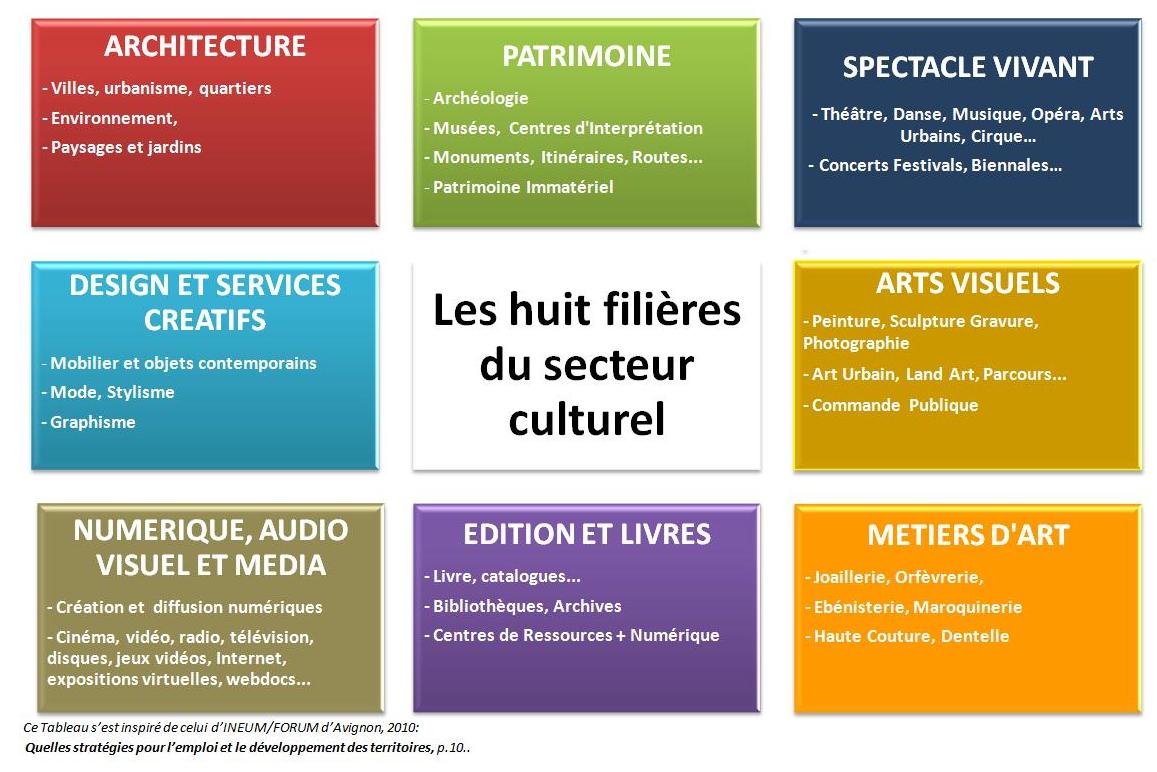 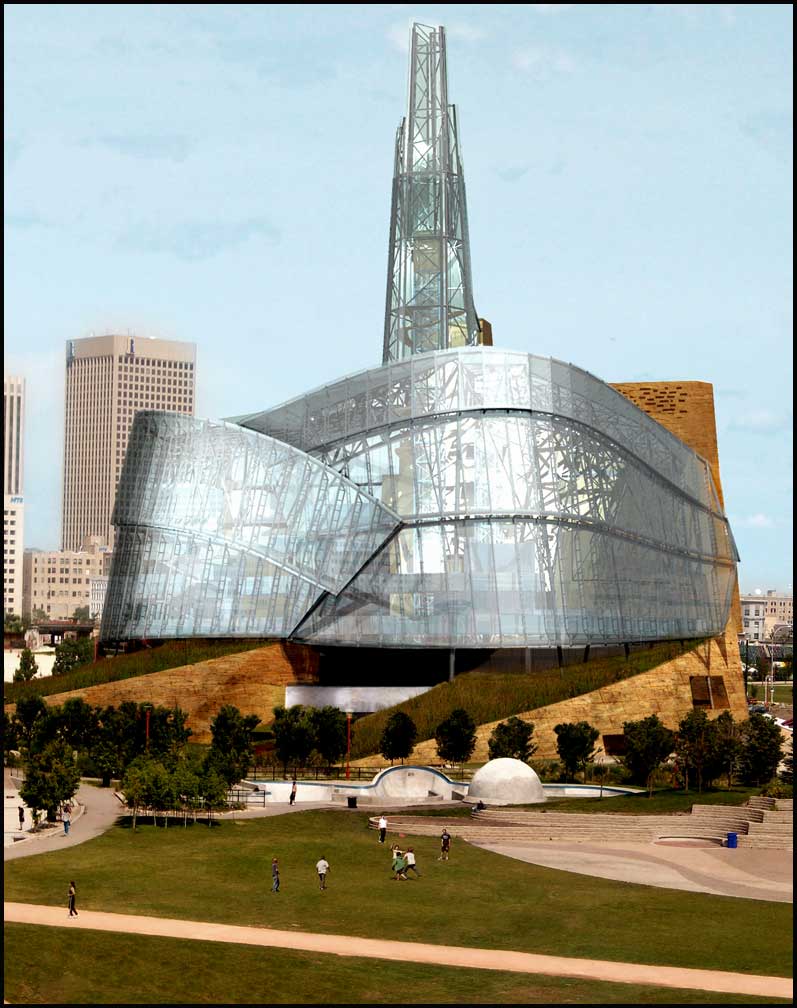 conclusion
FREINS AU DÉVELOPPEMENT DU TOURISME CULTUREL  
LES MEILLEURS EXEMPLES EN FRANCE

Déséquilibre territorial : Paris et Ile–de-France choyés!  
Absence d’incitation (Lieux-ressource;gouvernance…) 
Cloisonnements culturels/Profusion de la promotion touristique
Pas de stratégies conjointes  et de « travail ensemble » dès la conception des projets
Culture : encore trop de résistances aux pratiques collaboratives et aux data. Peur des conséquences (Pouvoir; gouvernance; financements…).
conclusion
ET EN FRANCE? 200 « BONNES PRATIQUES », dont: 

Le Voyage à Nantes : gouvernance
Les Rives de Saône et Grand Lyon : créativité
Tourisme Seine Saint-Denis :  eh oui!  
Lille 3000 : programmation : habitants et touristes
Normandie Impressionnisme : toute une région
Toulouse, Museum d’Histoire Naturelle : data et innovation
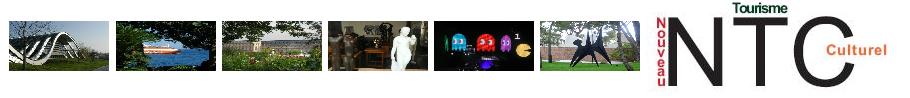 conclusion
« Passer de la conservation à la conversation! »S.Bausson

Merci de votre attention!

En savoir plus? Blog du Nouveau Tourisme Culturel : www.nouveautourismeculturel.com/blog
LE TOURISME CULTUREL Editions Territorial, 2012
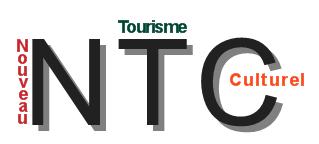